Control principles and guidelines@MAXIV
KITS Control and Acquisition mini workshop, KITS
What is Tango?
Provides a unified interface to all equipments, hiding how they are connected to a computer (serial line, USB, sockets….)
Hide the network
Location transparency
Tango is one of the Control System available today but other exist (EPICS…)
04/28/10
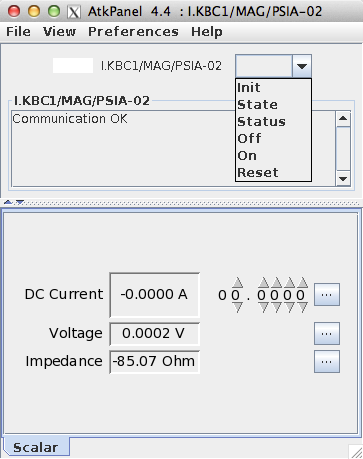 Distributed control system
Standard Interface
Modular
Comes with many tools
Well supported by the synchrotron community
Companion frameworks
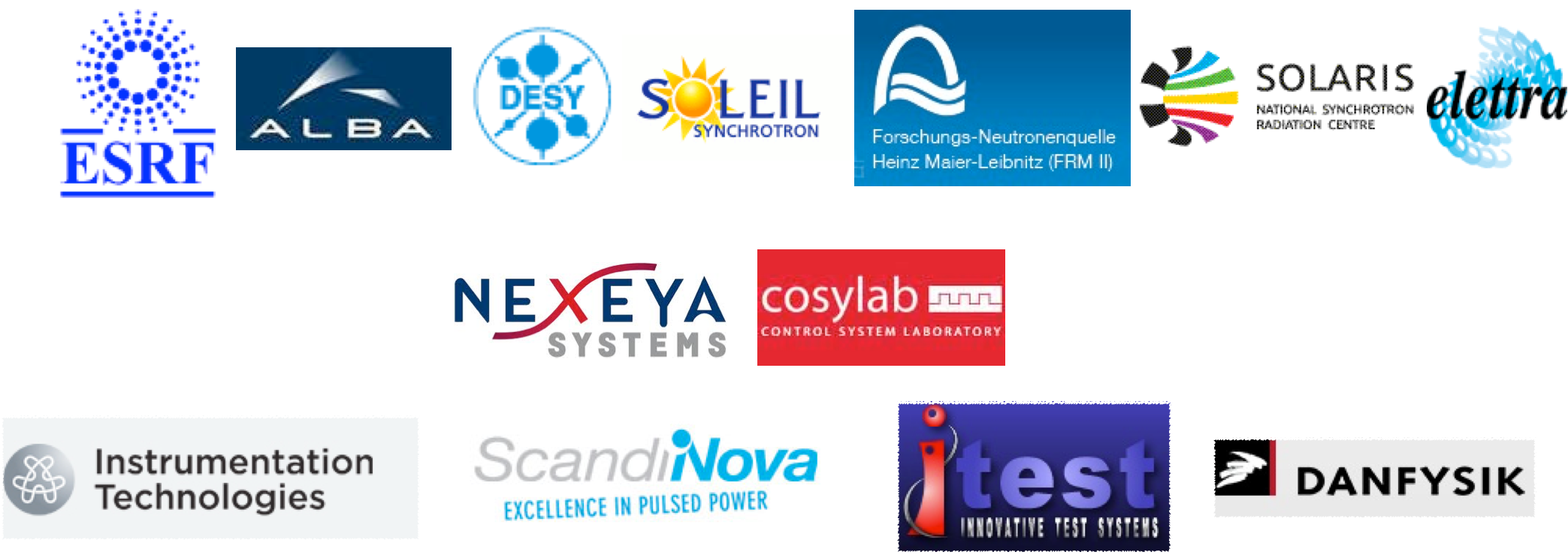 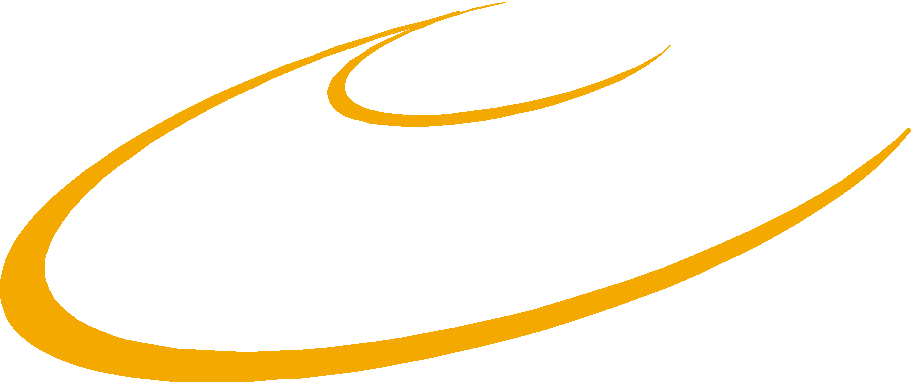 Lµ
Machine B
Application 4
Application 3
?
Machine A
Application 1
TANGO : introduction
?
Lb
Lb
?
Lb
Application 2
SE1
SE2
TANGO : introduction
Machine B
Machine A
Application 3
Application 1
Lb
Lµ
Application 2
Application 4
Lb
Lb
SE1
SE2
TANGO : introduction
Machine B
Machine A
Application 3
Application 1
Lb
Lµ
Application 2
Application 4
Lb
Lb
SE1
SE2
TANGO : introduction
Machine B
Machine A
Application 3
Application 1
Lb
Lµ
Application 2
Application 4
Lb
Lb
SE1
SE2
TANGO : introduction
Machine B
Machine A
Application 3
Application 1
Lb
Lµ
Application 2
Application 4
Lb
Lb
SE1
SE2
Distributed Application
TANGO : introduction
TANGO : introduction
TANGO : introduction
TANGO : introduction
TANGO : introduction
TANGO : introduction
TANGO : introduction
TANGO
(CORBA based)
A standard tool in charge of the communications between software components making up distributed and heterogeneous applications
Commands
attributes
Generics
Generics
Specifics
Specifics
TANGO : device : interface
Interface
Init
State
Status
-
PowerOn
PowerOff
current
Implementation/Realisation
Has a communication interface 
interface device <=> class
interface = commands + attributes
commands » actions
attributes » physical units
public
privé
A Tango Device Class (example)
A ski lift class
3 states
ON, OFF, FAULT (OFF at startup)
3 commands


3 attributes
04/28/10
Classe
ID Unique
Instantiation
properties
Device
My Device
ens-[seg]/dom/elem.1
ens-[seg]/dom/elem.2
ens-[seg]/dom/elem.3
TANGO : device : summary
Generic
Behavior
Commands 
attributes
Status
Where to store the properties and all the configuration data ?
Archiving Performance
polling vs cache/event
Polling Case:
Tango Device
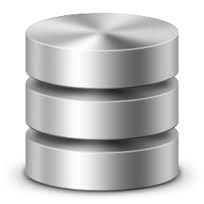 Hardware
Short Term DB
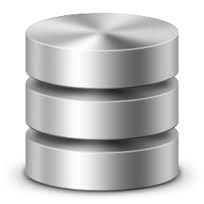 Hardware
performance =
100 requests/s
Long Term DB
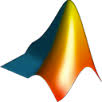 Tango device performance =
< 100 requests/s
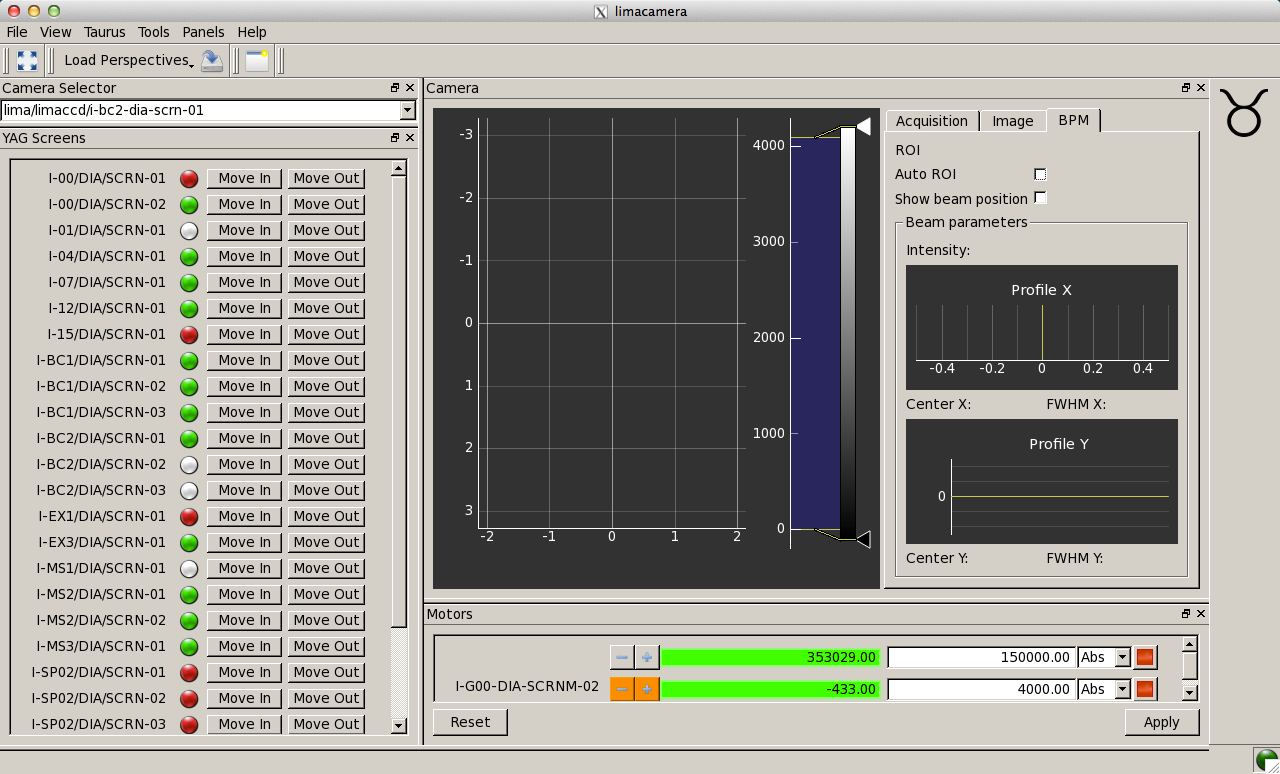 Archiving Performance:
polling vs cache/event
Cache/Event Case:
Cache polling fit bandwidth
Tango Device
80 Hz (80% of 100)
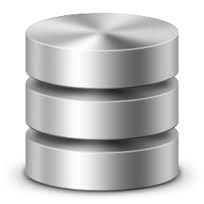 Hardware
Short Term DB
Hardware
performance =
100 request/s
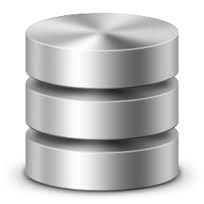 Long Term DB
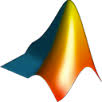 Drawback: Accept delay in answer
Tango
Performance =
10000 request/s
 + events
events
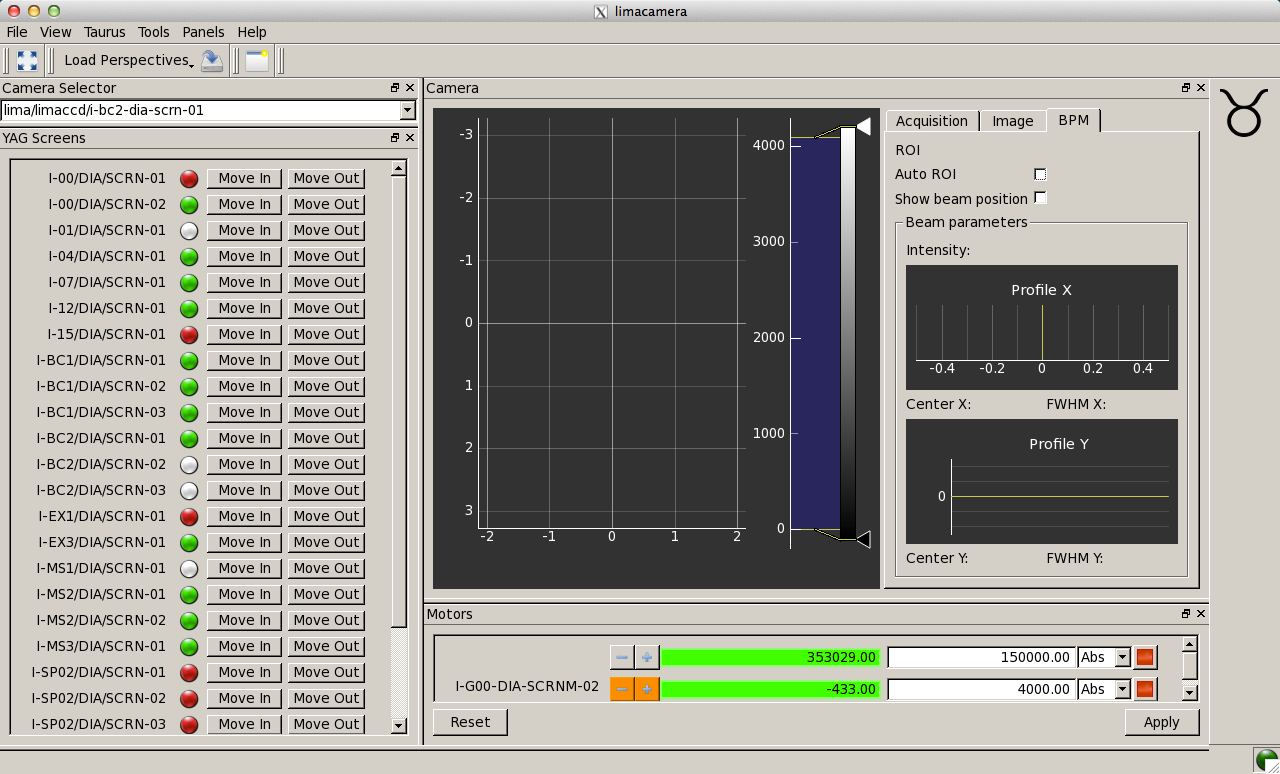 Properties
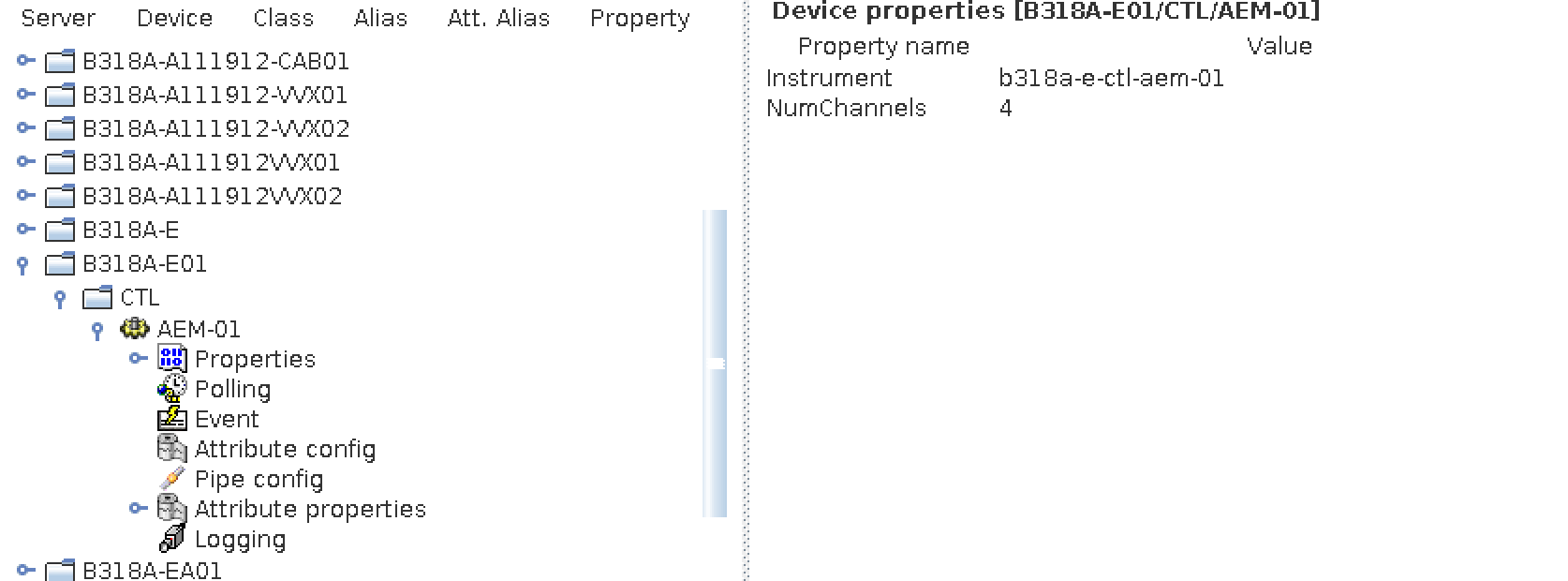 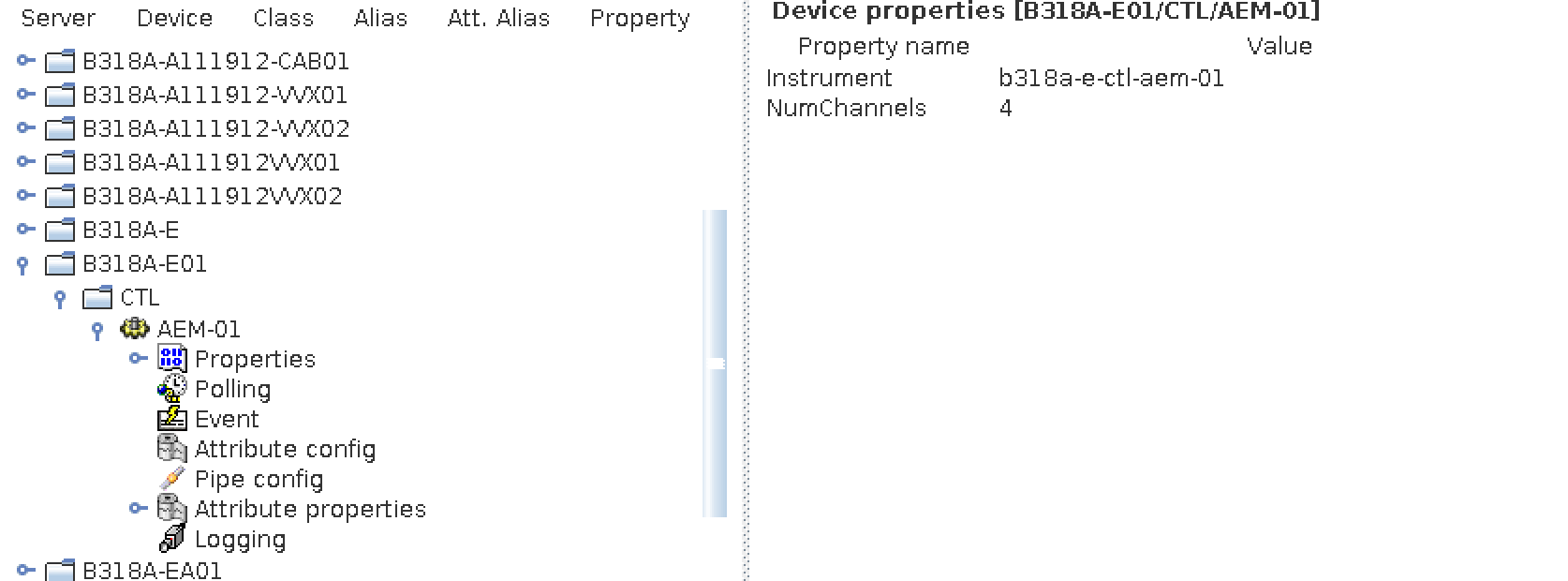 Settings to initialise the device
Attributes
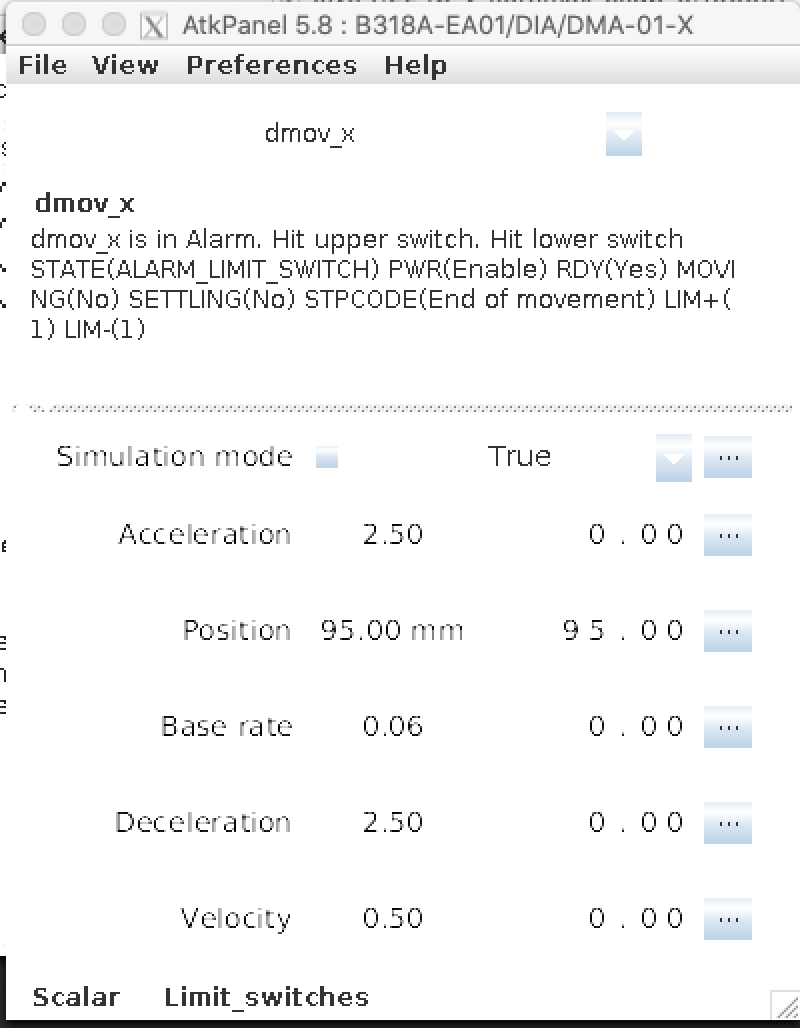 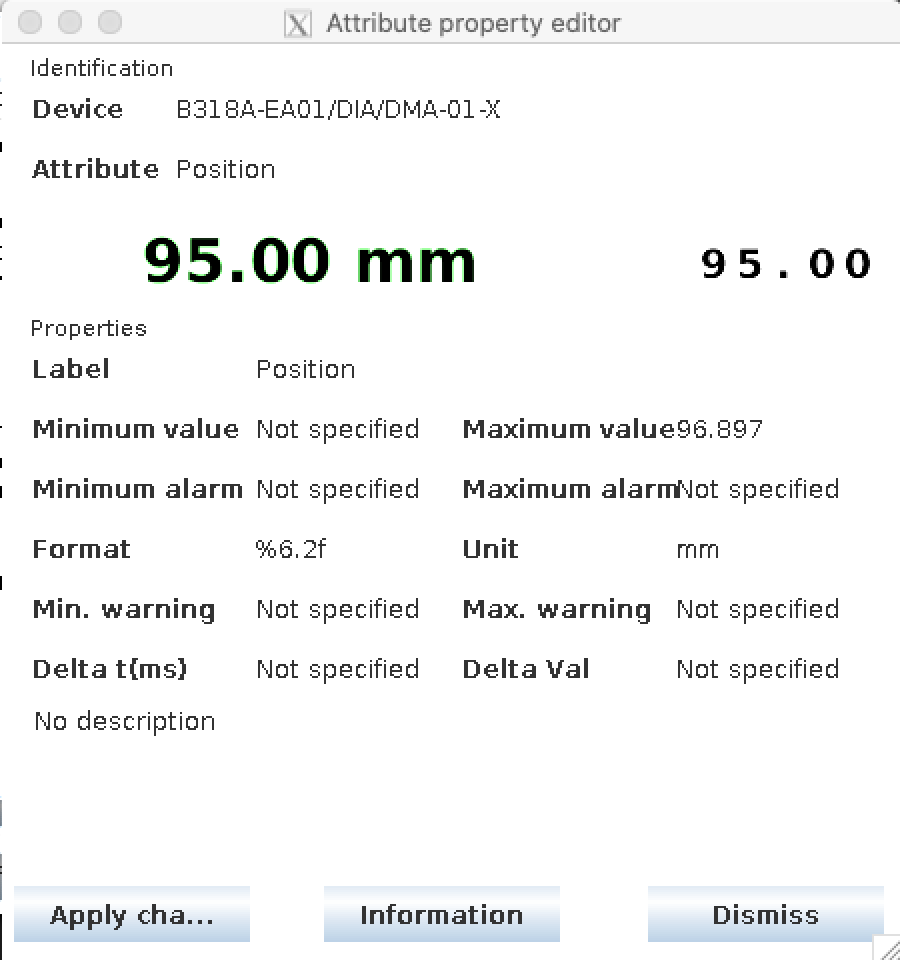 Physical parameters of the device
Commands
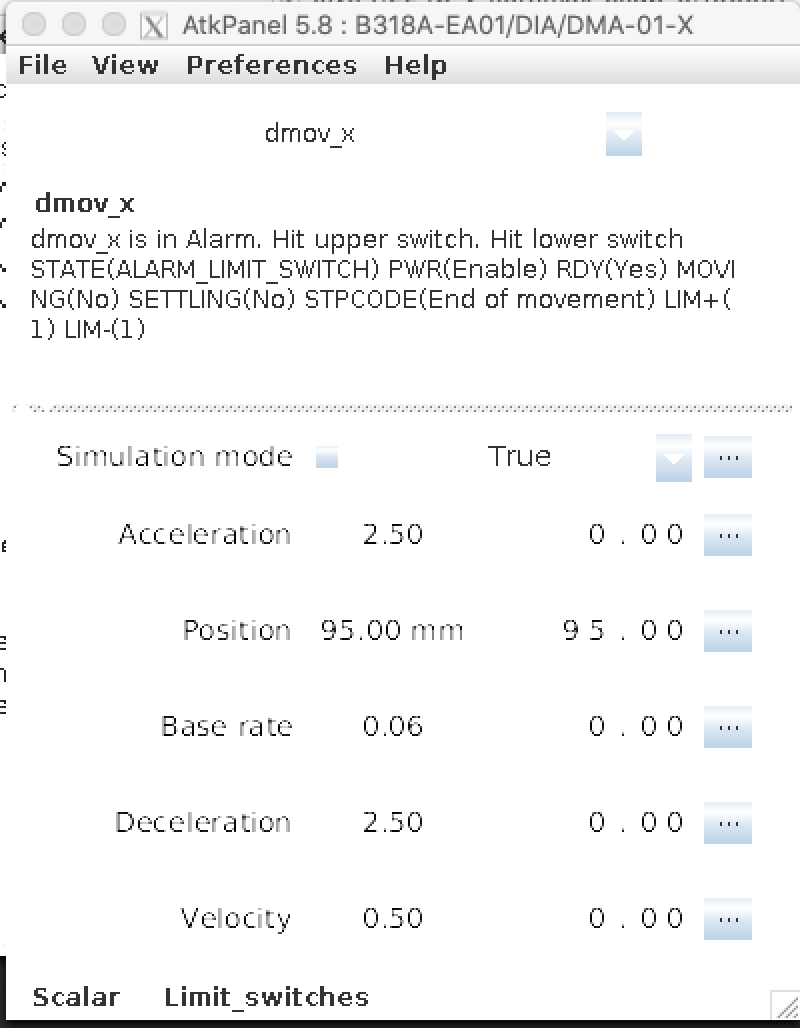 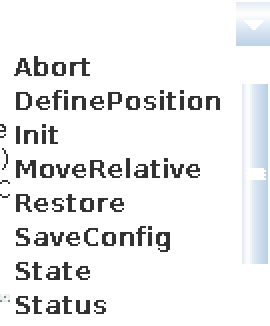 Physical actions of the device
Verticale “Lasagna” layers
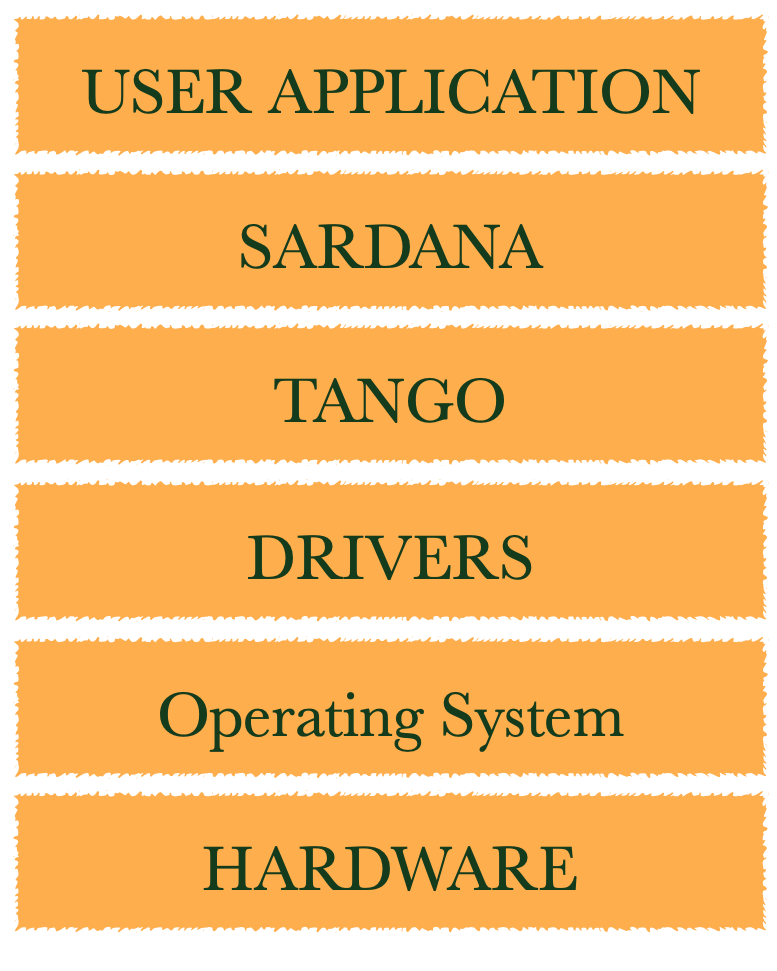 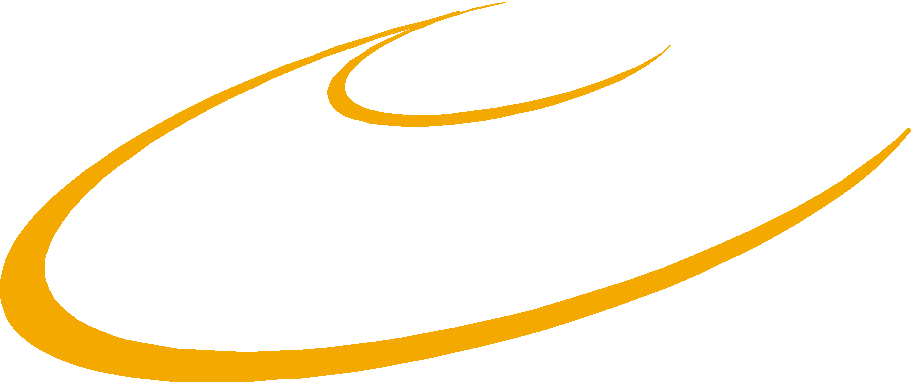 Beamline’s Control System
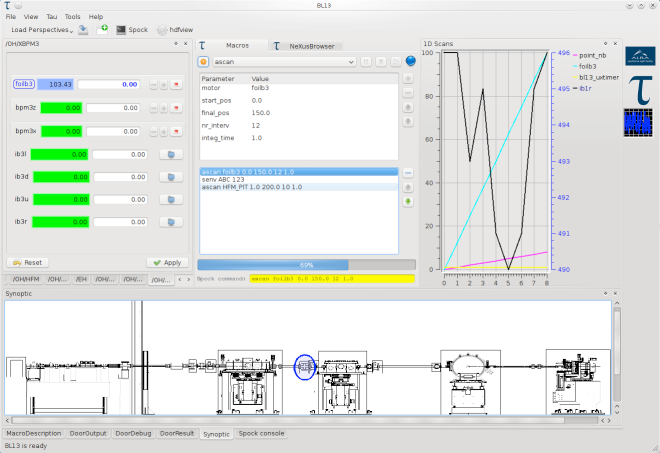 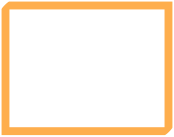 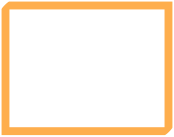 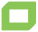 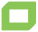 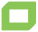 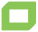 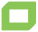 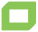 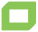 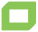 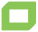 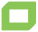 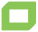 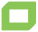 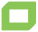 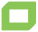 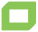 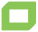 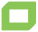 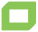 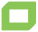 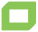 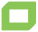 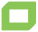 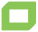 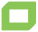 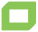 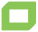 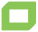 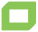 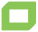 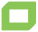 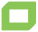 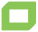 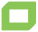 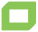 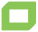 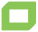 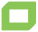 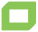 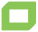 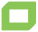 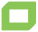 Database - Jive
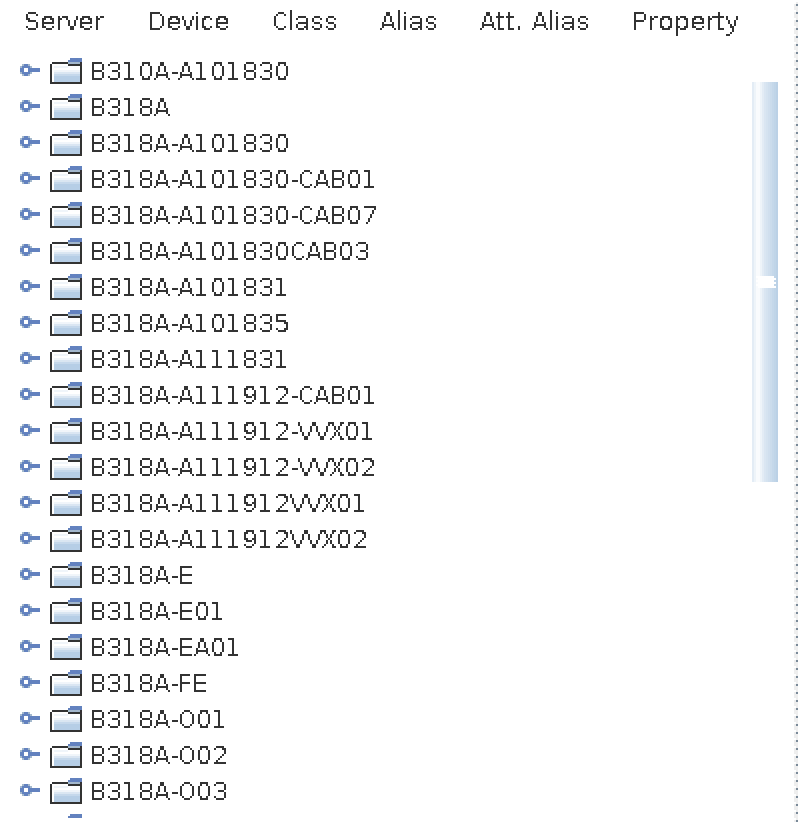 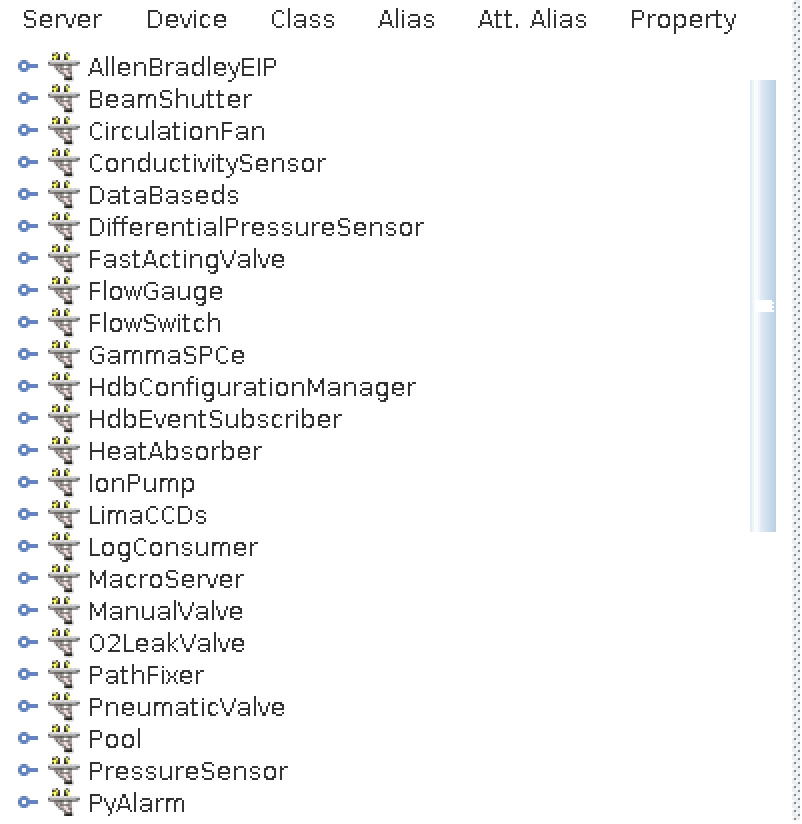 PLC system example
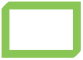 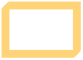 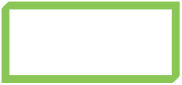 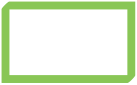 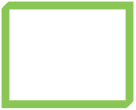 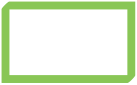 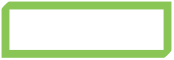 Valv
Insert
Extract
PLC
PLC
TCO
- Temperature
Gauge
- Pressure
Ion Pump
- Pressure
GammaSPCe
High Level
Device
Low level
Device
Hardware
Controller
TCO
Gauge
Valv
Heat Absorber
…
Ion Pump
Hardware
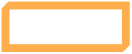 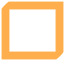 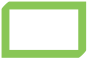 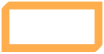 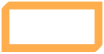 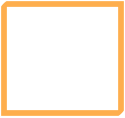 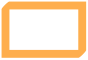 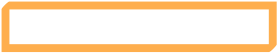 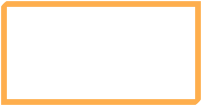 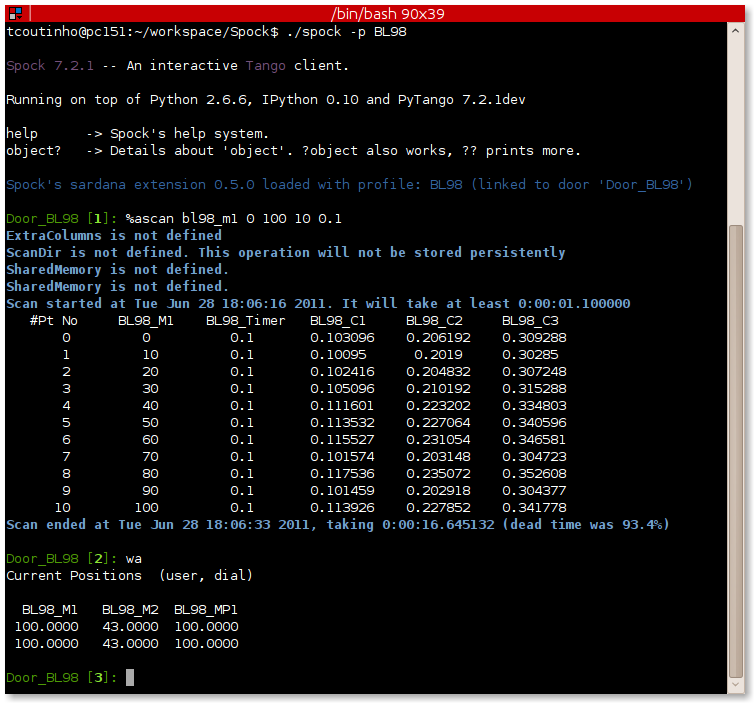 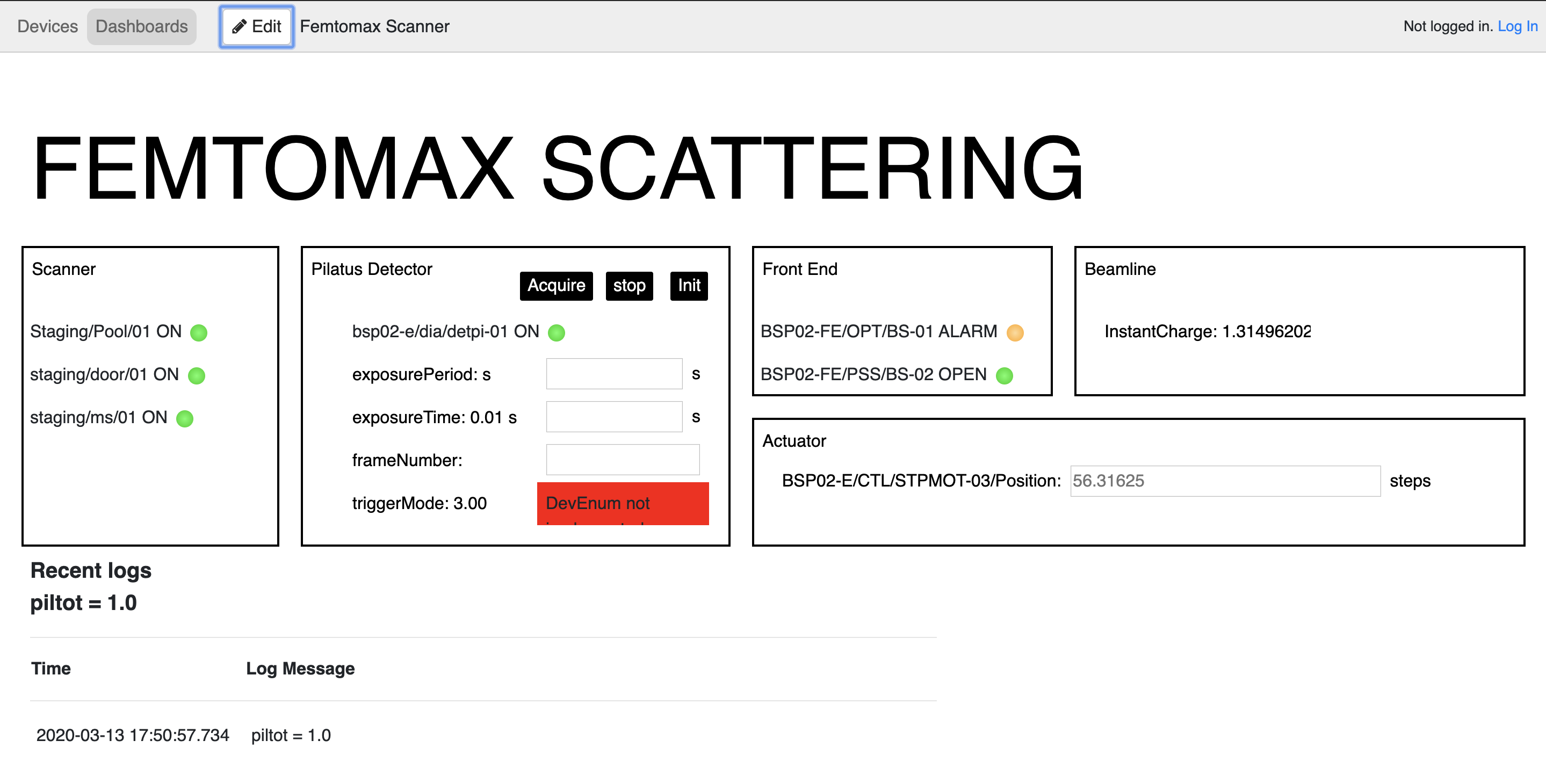 DAQ
icepap
Mono
Undulator
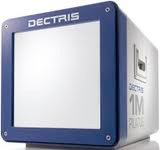 DAQ
Acquisition
Components
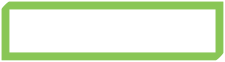 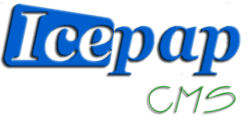 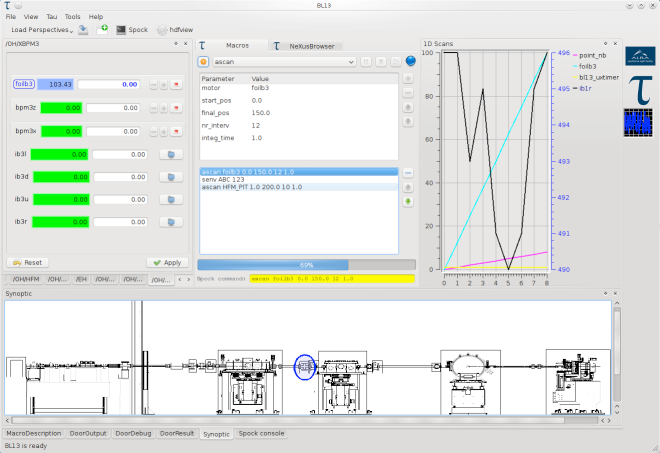 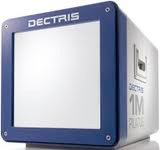 Naming convention
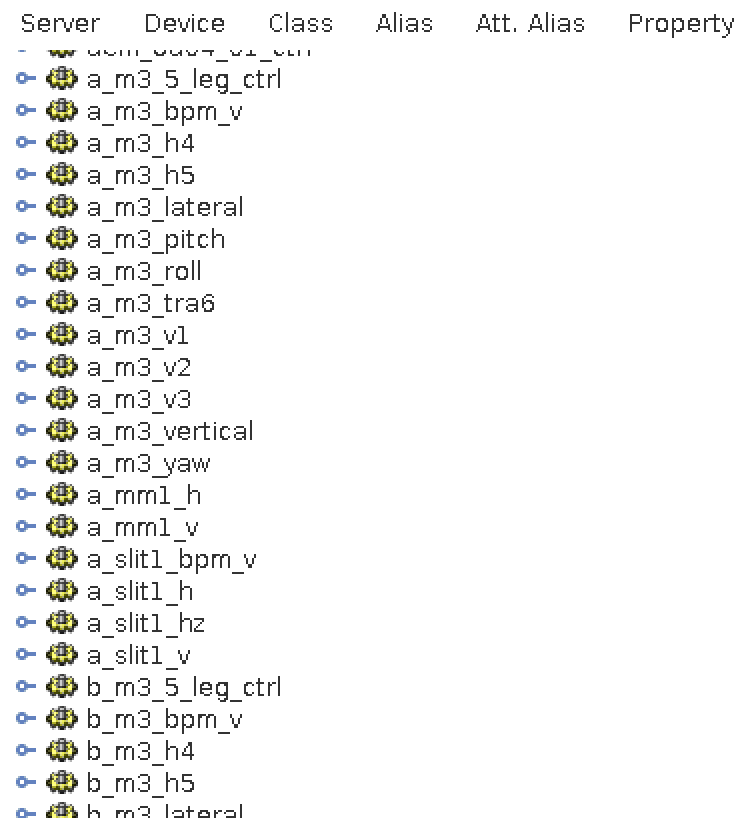 Device name follows the MAX IV standard naming convention
Alias can be define within a custom beamline convention
Some alias are generated from the motor spreadsheet
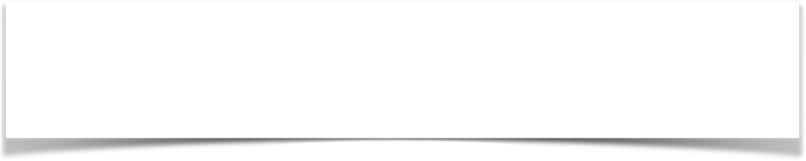 Python Client interface
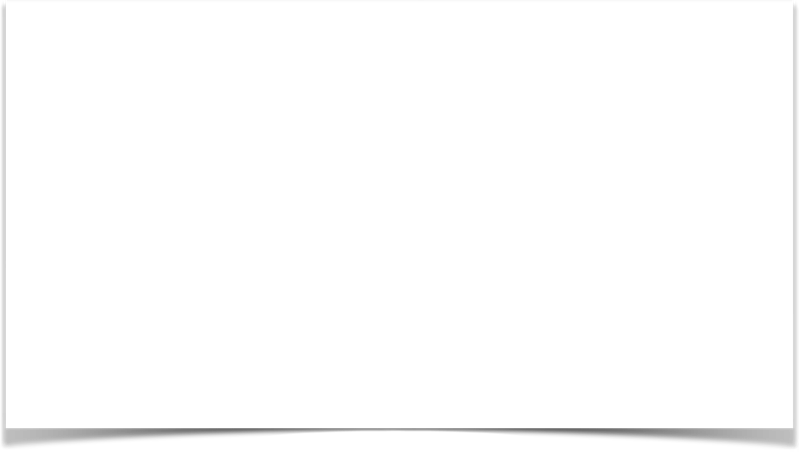 # Connection to a remote device
pilatus = DeviceProxy(‘bsp02-e/dia-detpi-01’)
# Set the attribute transparently
pilatus.filename = ‘/data/visitor/beammax/…’
pilatus.framePeriod = 0.1
pilatus.exposureTime = 0.05
pilatus.frameNumber = 200
pilatus.triggerMode = “EXTERNAL_MULTI"
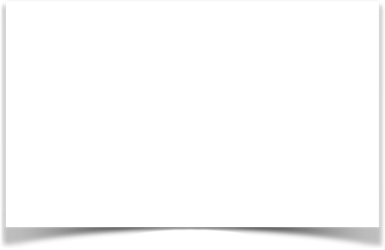 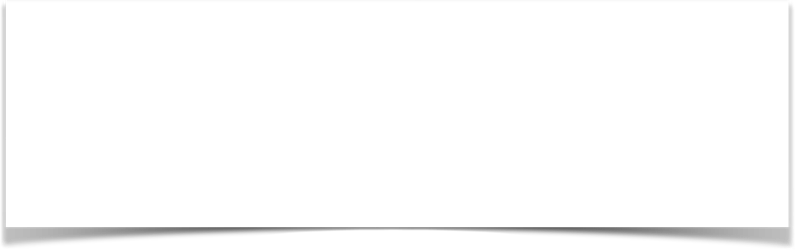 Python Client interface
# Execute action
pilatus.acquire()
# At any time the state should known
# ON, STANDBY, RUNNING, …
pilatus.state()
Intranet Of Things
MAX IV = 700 000 control points
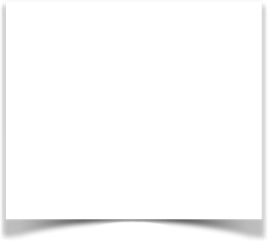 IT Infrastructure
Core Switch
Access switch
Access switch
Access switch 40Gbit
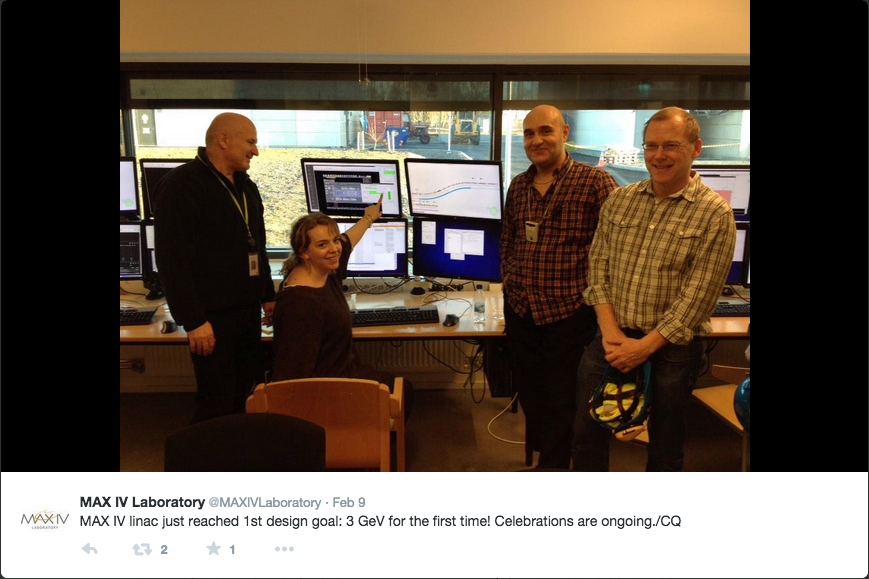 VM
VM
VM
VM
VM
VM
Latency ± 300 us
Ethernet
redundant 2+2
32*6 core Intel Xeon
16 TB ram
4*40Gbit
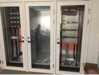 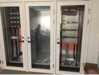 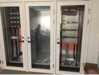 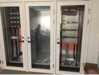 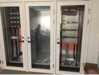 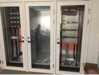 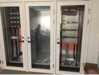 Tango Servers - Astor
Process managing one or more devices
Start, Stop, Restart, Change host
Statistics: uptime, reliability, …
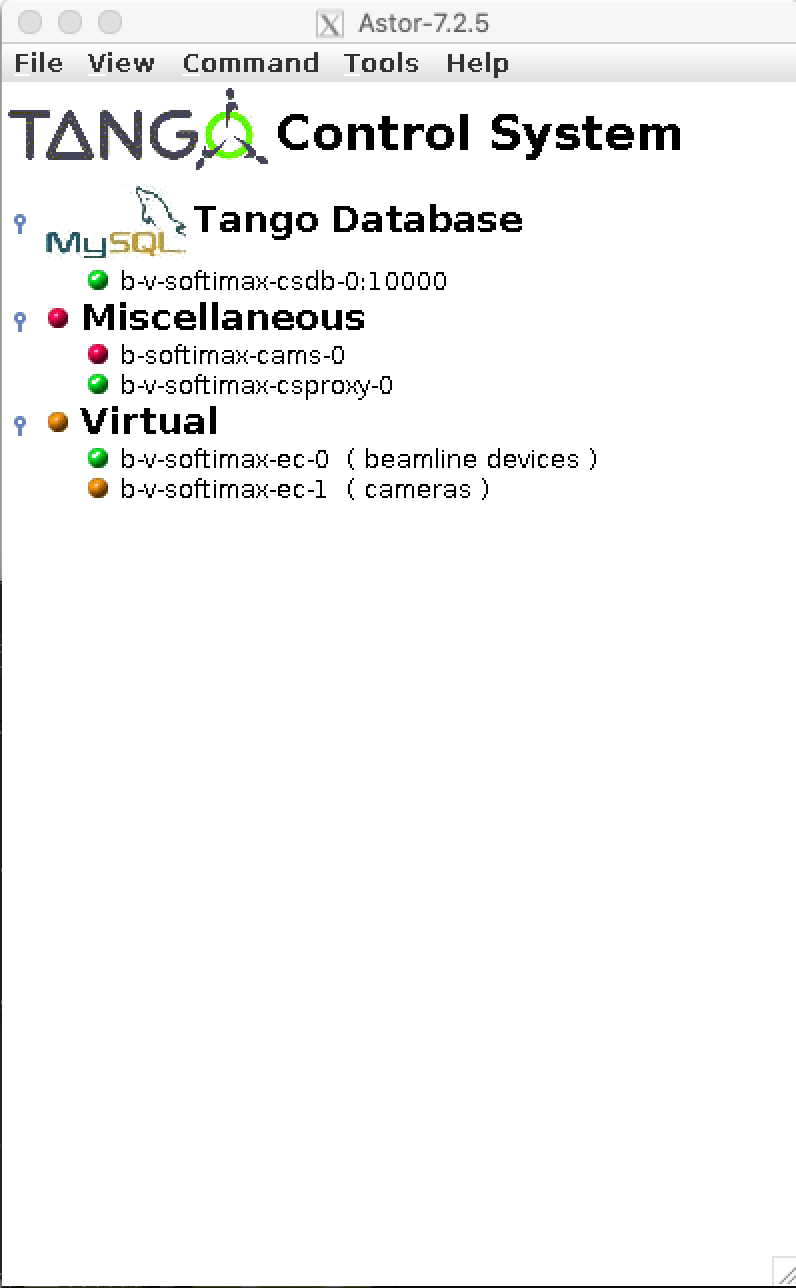 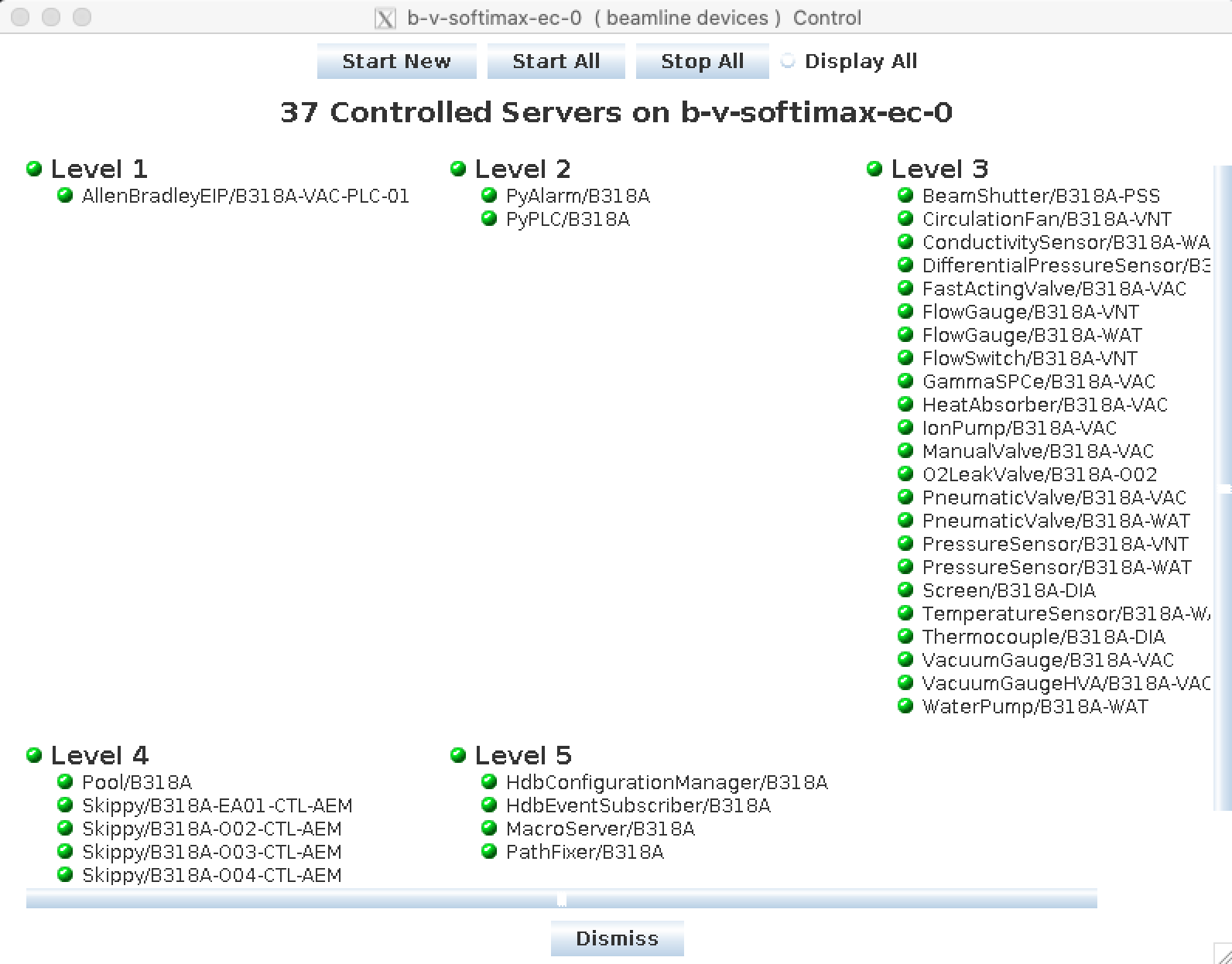 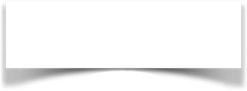 From complex to usable
scan e 200 1000 1
Accelerator
Data collection
Beamline
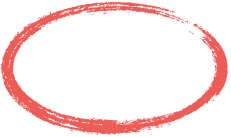 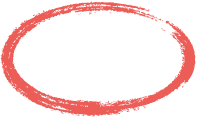 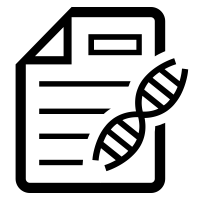 500K
25K
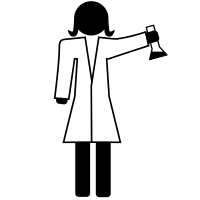 Guideline
Only report/control the strict minimum
The hardware can run without the Tango device
The Tango device should NOT change the state of the equipment at the initialisation
Exception: memorised attributes
SOC, Separation of Concern ~ Single Responsibility
Stay alive to report hardware failure
Init command to recover a connection (Not restart)
Stay in FAULT in case of problem, Acknowledge via the Init command
Avoid automatic reconnection
Guideline
Complex device should be split into several
Integration instead of reinventing the wheel
Reusable over specific